প্রিয় শিক্ষার্থীরা আজকের ক্লাসে তোমাদের সবাইকে-
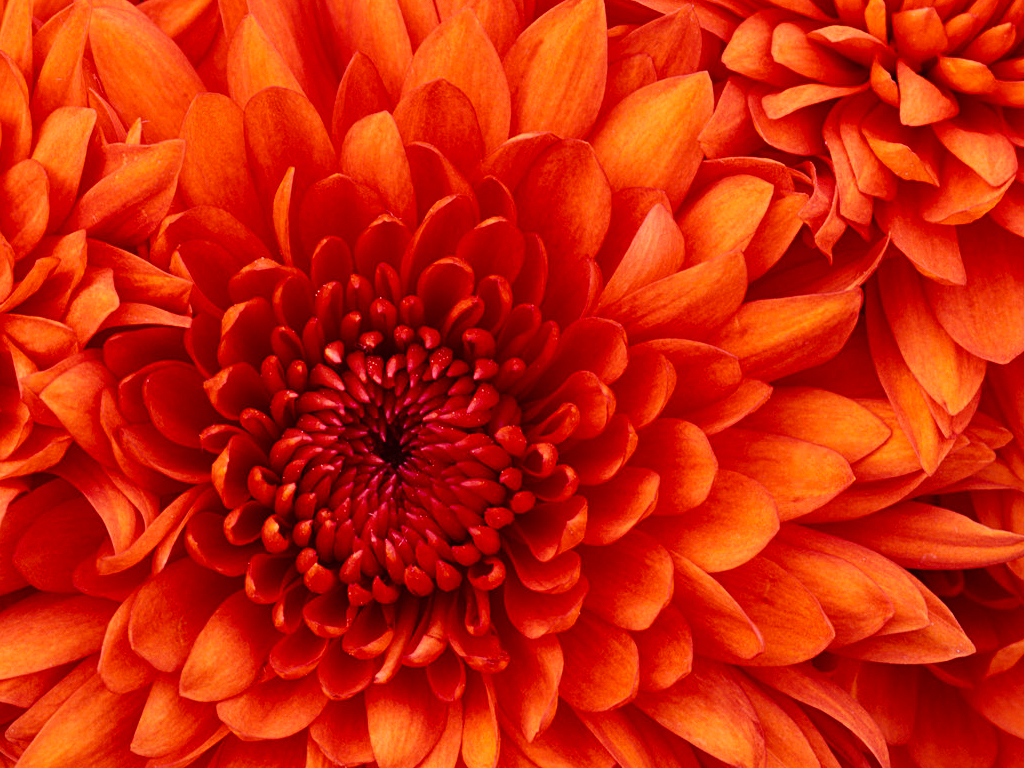 স্বাগতম
পরিচিতি
শ্যামল বড়ুয়া
সহকারী শিক্ষক (কৃষি)
শামসুল উলুম গাউছিয়া সুন্নিয়া সিনিয়র মাদ্রাসা
মোবাইল নং ০১৮১২৮৮৪৬৪২
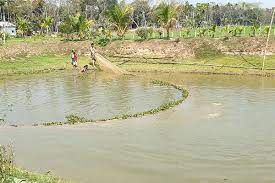 *উপরের ছবিটি কিসের?
*পুকুরে কিসের চাষ করা হয়?
*পুকুরে কয়েক প্রজাতির মাছের একত্রে চাষ করাকে কি 
 বলে?
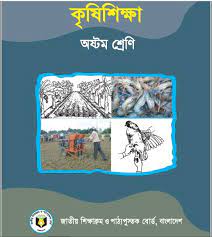 অধ্যায়-৫ম কৃষিজ উৎপাদন
পাঠ-৭ মাছের মিশ্র চাষের সুবিধা,
পৃষ্টা্ নং-৮২
সময়-৪০ মিনিট
শিখনফল
এই পাঠ শেষে শিক্ষার্থীরা-
১)মাছের মিশ্রচাষ কাকে বলে বলতে পারবে।
২)পুকুরের বিভিন্ন স্তরের মাছ সম্পর্কে বলতে
  পারবে।
৩)মাছের মিশ্রচাষের সুবিধা বলতে পারবে।
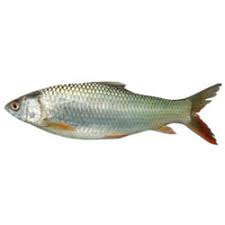 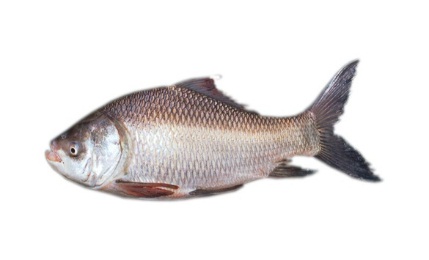 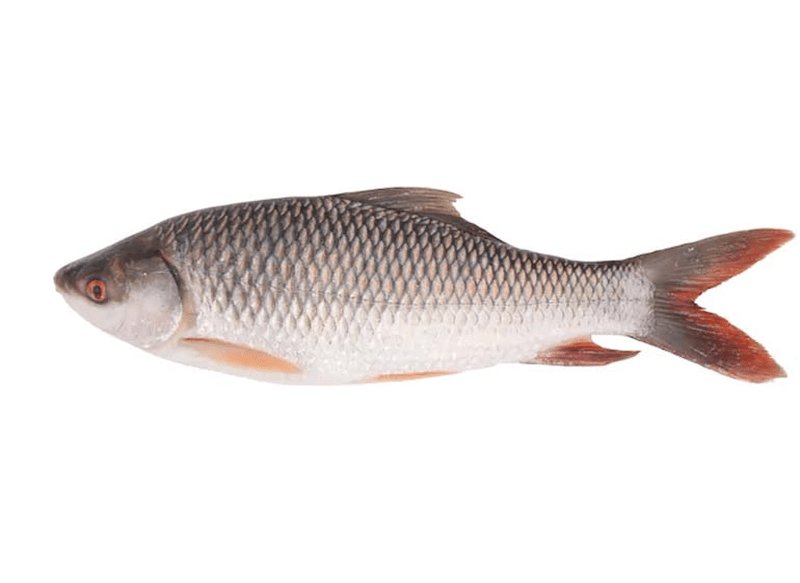 রুই মাছ
কাতলা মাছ
মৃগেল মাছ
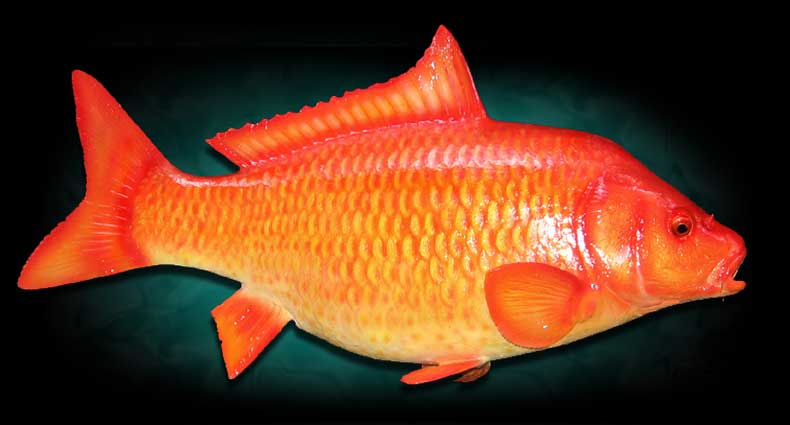 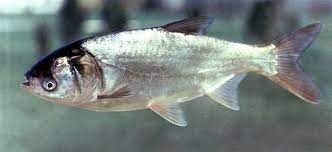 কার্পিও মাছ
সিলভার কার্প মাছ
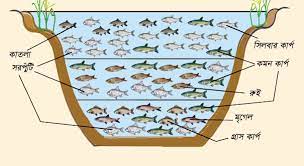 চিত্রঃ পুকুরের বিভিন্ন স্তরের মাছ
দলগত কাজ
***পুকুরের বিভিন্ন স্তরের মাছের নাম লিখ।
অর্জন যাচাই-
১)রুই মাছ পুকুরের কোন স্তরে থাকে?
২)৩টি দেশি কার্প জাতীয় মাছের নাম বল?
৩)মিশ্রচাষ করার জন্য কোন মাছ বেশি উপযগী?
বাড়ির কাজ
*** মিশ্রচাষের সুবিধা সর্ম্পকে একটি পোষ্টার পেপার
     তৈরি করে আনবে।
ধন্যবাদ